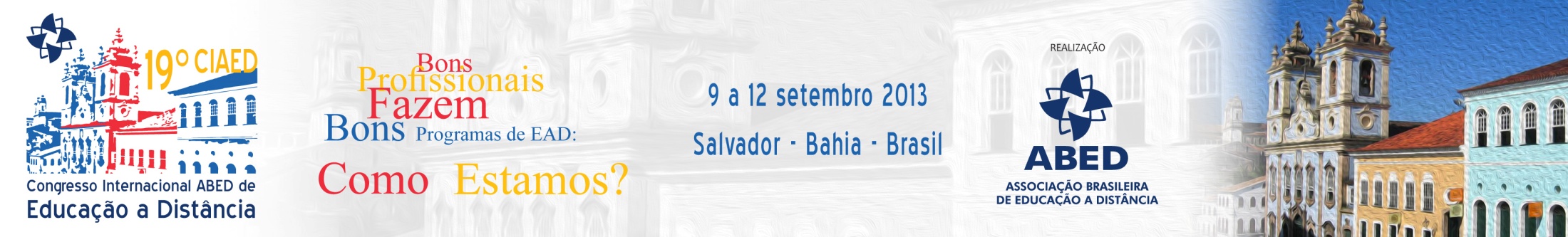 Nelson Pereira Castanheira
Neliva Terezinha Tessaro
 Eduardo Marques Trindade
Centro Universitário Internacional UNINTER
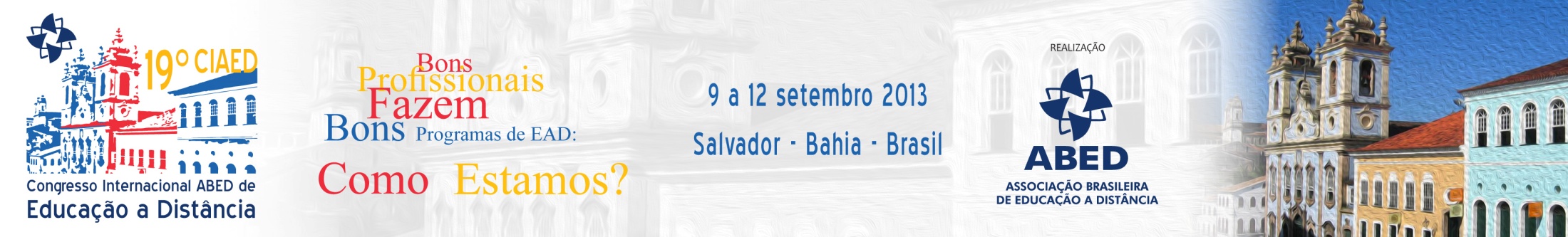 TC BD 380


A EDUCAÇÃO A DISTÂNCIA E 
O MERCADO DE TRABALHO
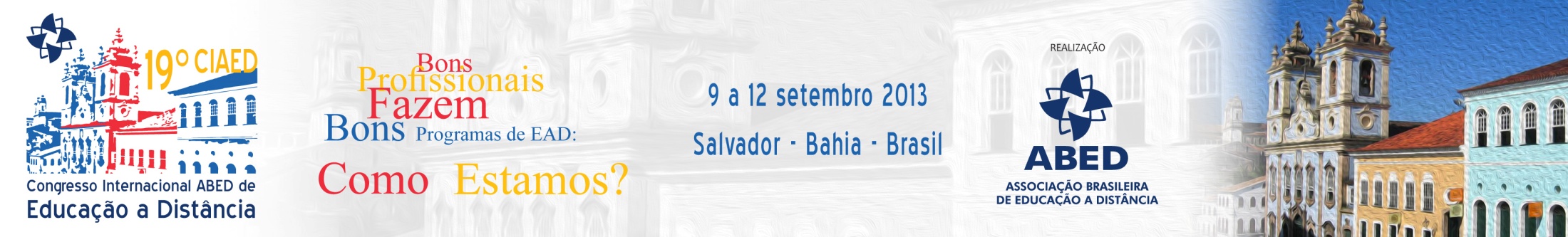 EaD

A educação a distância existe há muito tempo (cientificamente comprovado, há quase 3 séculos)
O mercado de trabalho mostrou-se resistente até o século XXI
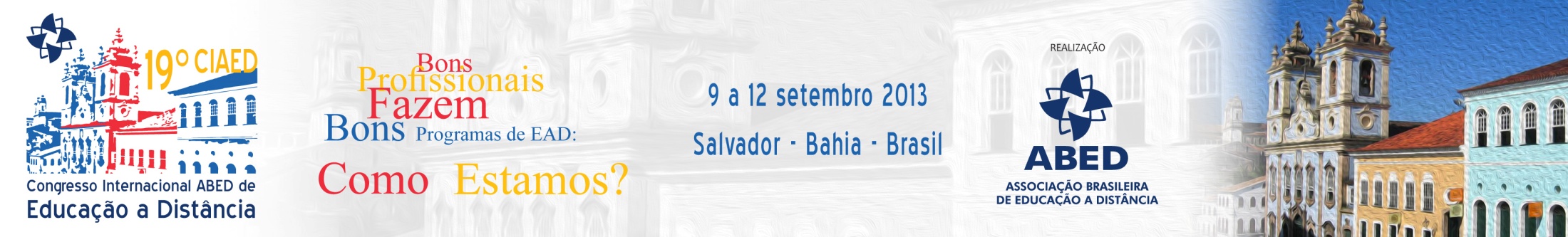 A QUALIDADE DO ENSINO NA EaD
Apesar da grande expansão da educação a distância, ainda há questionamentos sobre a qualidade do modelo
A falta de docentes preparados para a EaD é muito questionada (insistem na forma tradicional do ensino presencial)
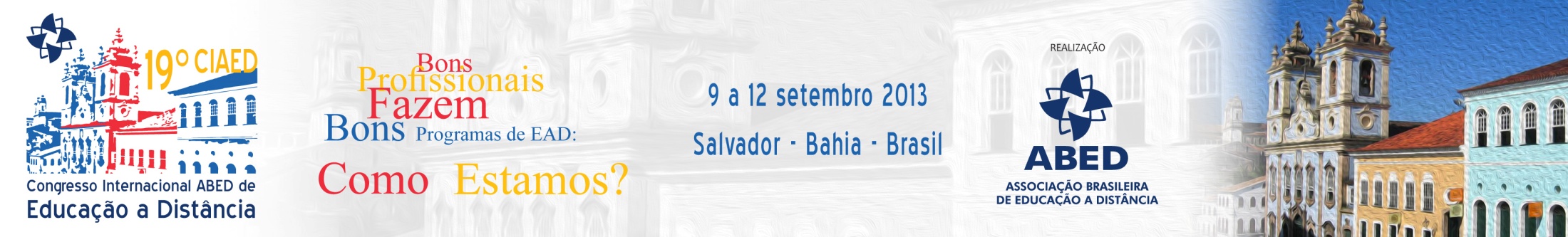 O ENSINO SUPERIOR NO PAÍS

Sendo o Brasil de dimensões continentais, com 5.565 municípios, dos quais somente cerca de 30% possuem uma Instituição de Ensino Superior, como fazer para atender à demanda existente nos cerca de quatro mil municípios que não possuem um curso superior presencial? Como atender, ainda, a demanda naqueles municípios que, apesar de possuírem uma Instituição Superior de Ensino, não oferecem o curso que o aluno deseja ou precisa cursar?
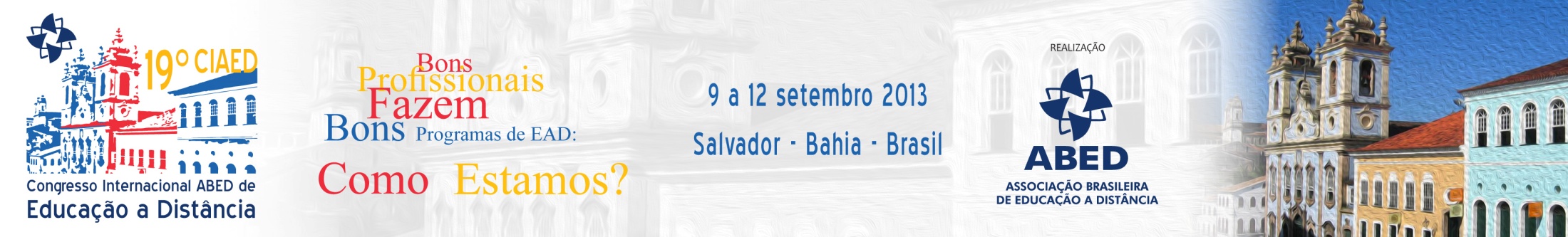 IMPORTANTE: os pesquisadores utilizaram como amostra os Cursos Superiores Tecnológicos
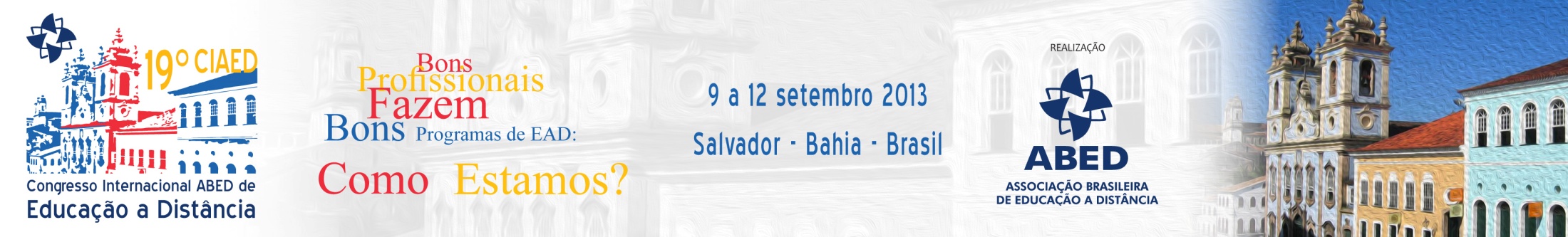 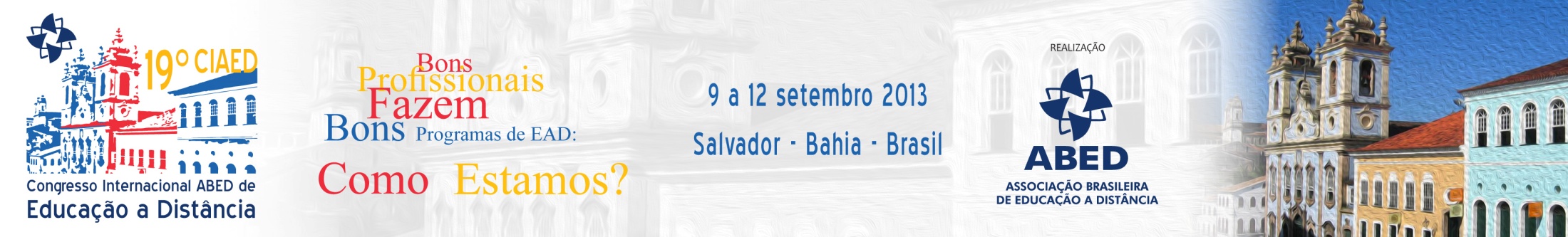 E OS EGRESSOS DA EaD (CST’s), SÃO ACEITOS NO MERCADO DE TRABALHO?

A aceitação abrange duas vertentes:
O profissional que está iniciando no mercado de trabalho;
O profissional que já tinha sua colocação profissional
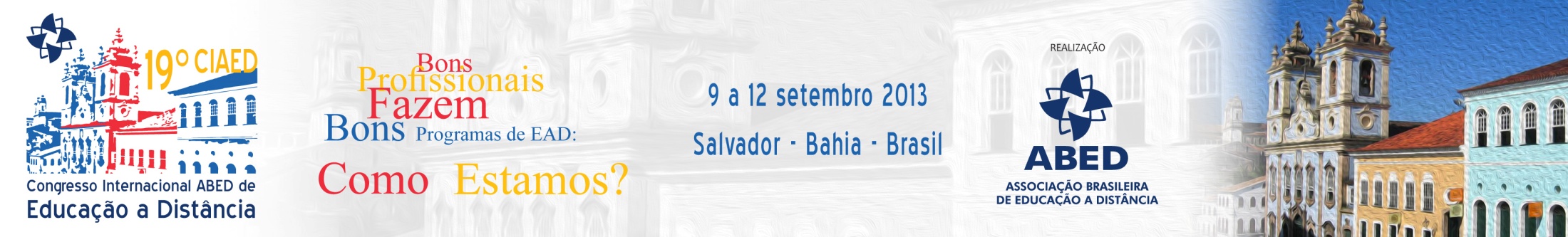 O MERCADO DE TRABALHO E A EMPREGABILIDADE

O desempenho de uma profissão requer que o indivíduo invista em seu desenvolvimento profissional e busque adquirir conhecimento especial (graduação + pós-graduação)
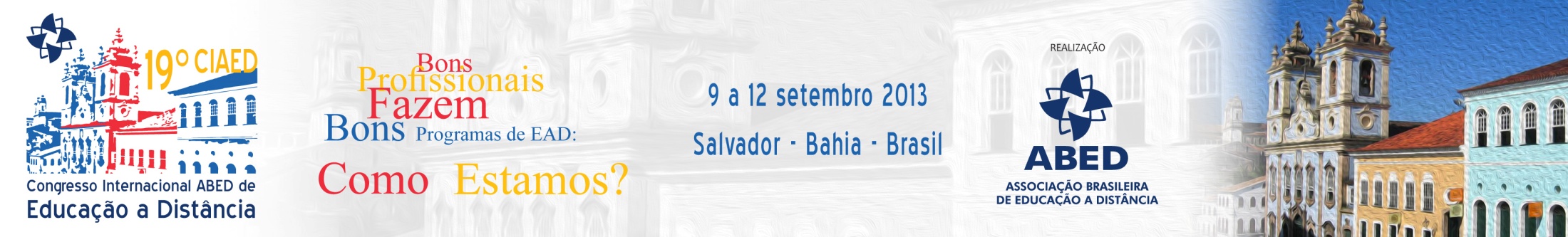 A EaD E O MERCADO DE TRABALHO

Uma proposta de educação a distância, articulada às novas exigências do mercado de trabalho exige, ainda, um atendimento pedagógico voltado à promoção da relação professor-aluno, por meios e estratégias institucionalmente garantidos.
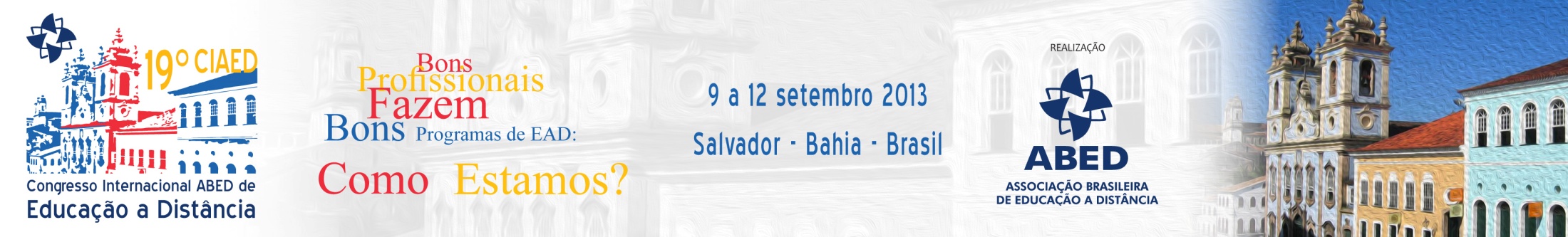 A EaD E O MERCADO DE TRABALHO

Exige também:- Formas de interação;
Formas de avaliação;
Utilização de TICs.
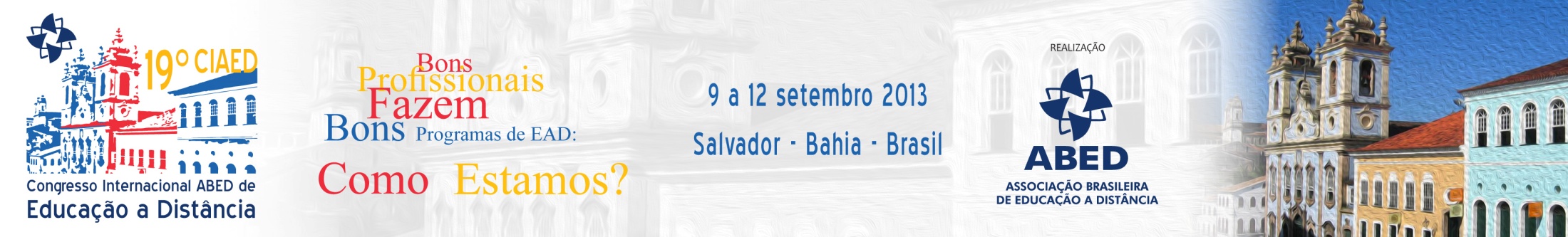 PRECONCEITO: EXISTE?
O preconceito em relação a EaD existe e se deve, em grande proporção, ao desconhecimento da metodologia empregada nessa modalidade de ensino. Atribui-se esse fato à falta de comprometimento do aluno e à falta de interação com os colegas da mesma turma. Acredita-se também que há facilidade nas avaliações.
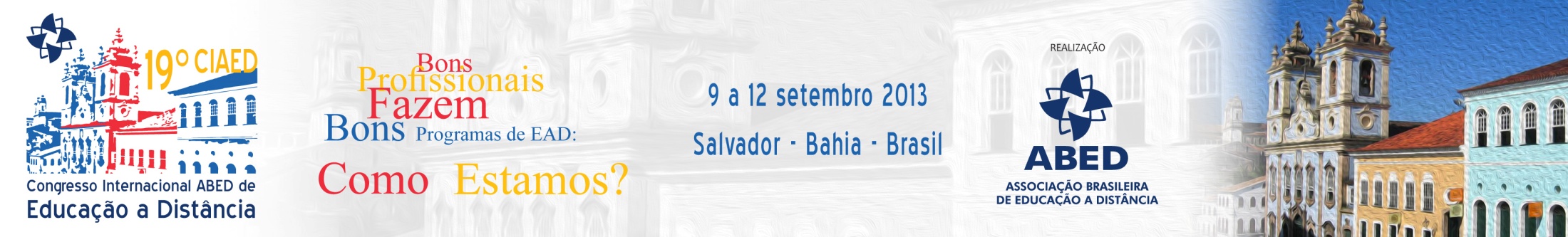 PESQUISA QUANTITATIVA
PESQUISA QUANTITATIVA
Questionário para 11.363 egressos
990 respondentes (feminino = 47% e masculino = 53%)
83,6% com 30 anos ou mais
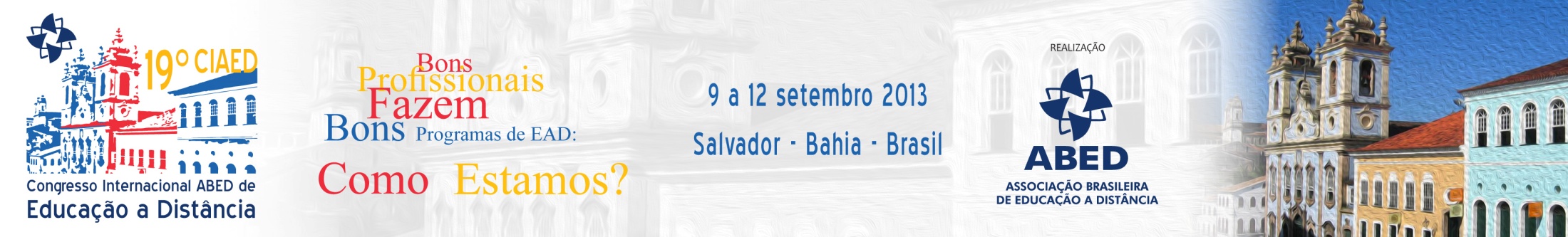 54,4% = curso contribuiu satisfatoriamente para inserção no mercado de trabalho
56,1% = melhorou a situação no emprego graças ao curso
59,4% = aumento de salário após conclusão do curso
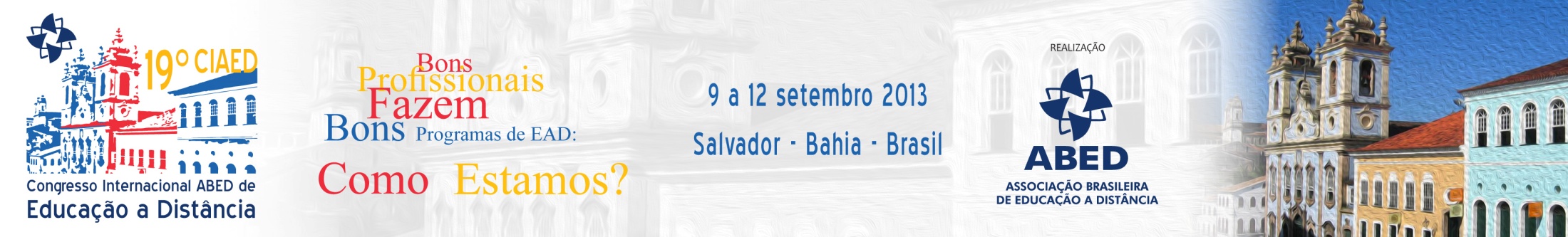 Aqueles que não responderam positivamente, alegaram:
Não se planejaram para o curso;
Não se adaptaram à modalidade;
Escolheram o curso errado;
Restrições de mercado quanto ao curso escolhido.
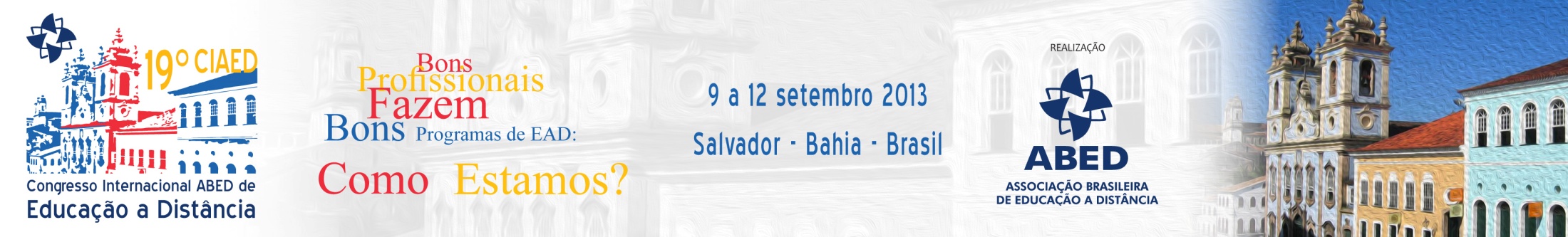 CONCLUSÃO
Há alguma resistência quanto à modalidade EaD
Mercado de trabalho está considerando alguns aspectos positivos para o egresso da EaD: 
Maior poder de organização;
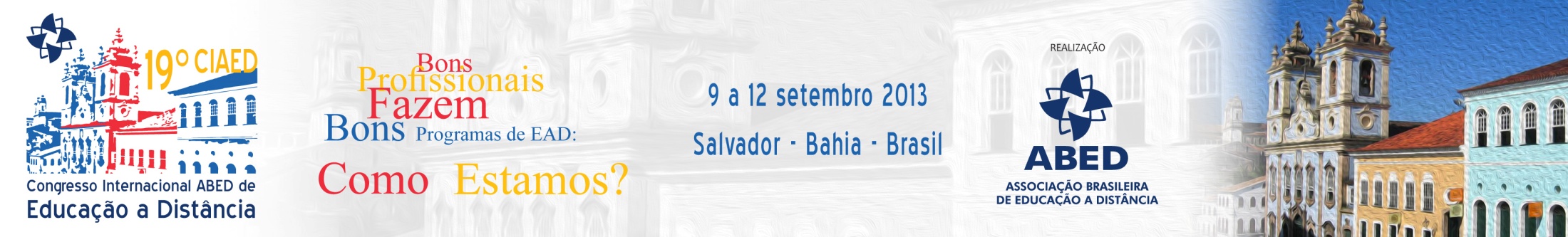 b) Maior disciplina e senso de responsabilidade;
c) Capacidade de planejamento e organização do tempo;
d) Maior familiaridade com a utilização de tecnologias.
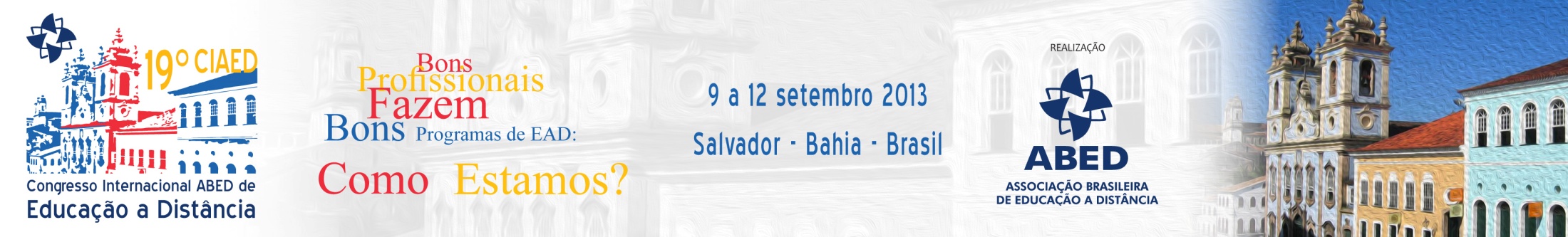 OBRIGADO